What is psychopathology?DefinitionPurposes of a psychiatric diagnosisprognosis
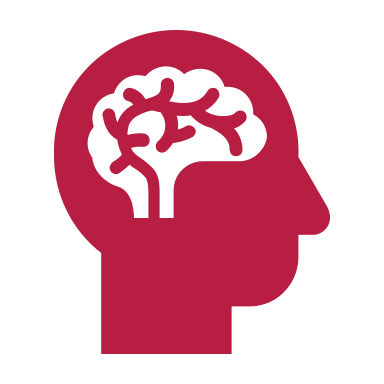 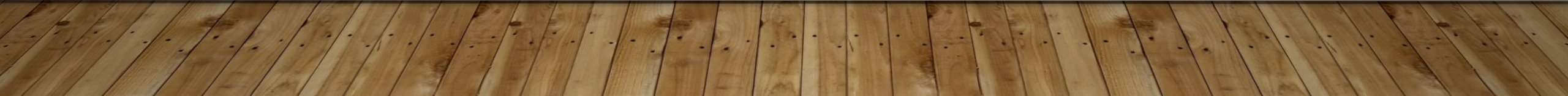 The purposes of a psychiatric diagnosis
A diagnosis serves two functions
To define clinical entities so clinicians have the same understanding of what a diagnostic category mean
Patients with a particular medical or psychiatric diagnosis don’t have to display identical features but they should present with certain cardinal symptoms.
The disorder should have a natural history, typical age of onset, life course, prognosis and complications.
A diagnosis should reflect the etiology and pathogenesis of the condition.
Etiology refers to the origins of the disorder
Pathogenesis refers to its course of development.
2) The second goal of a psychiatric diagnosis is to determine treatment

Diagnosis not only influences biological treatments, but also shapes the choice of particular psychotherapies. 
How well a diagnosis defines a disorder and guides treatment depends on its validity and reliability.
If patients with the same diagnosis have similar clinical features, natural histories, etiologies, pathogeneses and responses to treatment, the category is said to have high validity.
The more clinicians agree on a diagnosis when examining the same patient, the greater its interrater reliability.
prognosis
Prognosis refers to predicting the expected outcome of treatment; including whether the signs and symptoms will improve or worsen or remain stable over time; expectations of quality of life, chances of recovery.
A patient’s prognosis or outcome is a product of several factors:
The natural course of the disorder
The patient’s highest prior level of functioning
The duration of the present illness
The longer the duration the bleaker the outcome
The abruptness of onset:  the more acute the onset the better the prognosis
The age of onset: the earlier in life the poorer the outcome
The availability of effective treatments
The patient’s compliance with treatment
The presence of a supportive social network.
Prognosis can be:    guarded, poor, fair, good, excellent.